An Overview of Parameterized Inapproximability
Xuandi Ren
Peking University
2021.12.12
Backgrounds
Assuming NP≠P, a lot of optimization problems do not admit polynomial time (exact) algorithms!

Parameterization & Approximation
two popular ways of coping with NP-hard problems
What is Parameterization?
Parameterization
FPT
                                                     (fixed-parameter tractable)
P
Parameterization: Examples
Hypothesis: W[1]≠FPT
W[2]
W[1]
FPT
P
Hypothesis: W[2]≠FPT
W[2]
FPT
W[1]
P
…
FPT
W[2]
W[1]
P
Approximation
Parameterized Approximation
Parameterized Approximation
Maximization
Approximation Ratio/Solution Size (from bad to good, i.e., from easy to hard)
Parameterized Approximation
Minimization
Approximation Ratio/Solution Size (from bad to good, i.e., from easy to hard)
Hypothesis: ETH
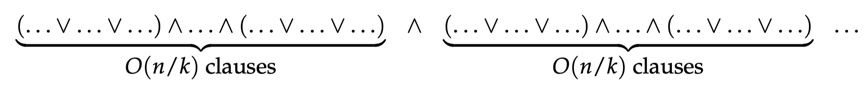 Hypothesis: Gap-ETH
Hypothesis: SETH
MaxCover & MinLabel
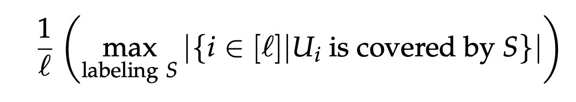 MaxCover =
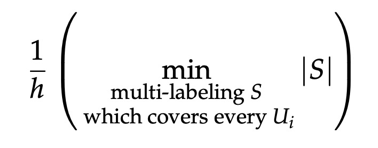 MinLabel =
MaxCover & MinLabel: Results
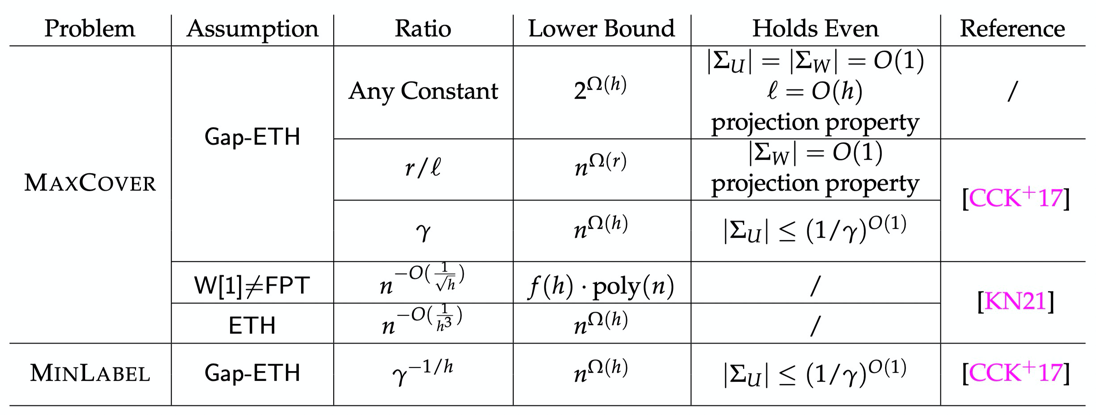 MaxCover & MinLabel: Starting from Gap-ETH
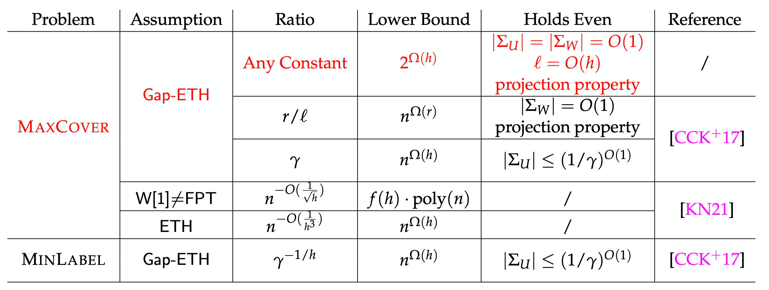 MaxCover & MinLabel: Compressing Left Groups
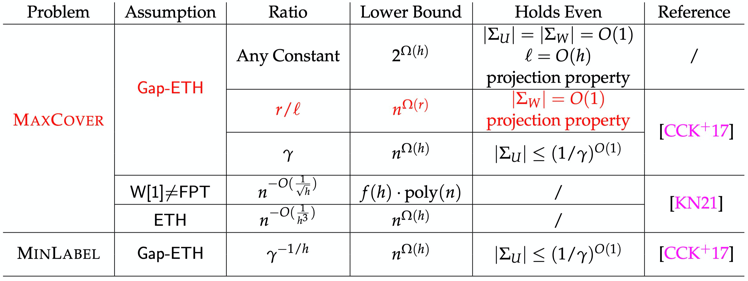 MaxCover & MinLabel: Compressing Right Groups
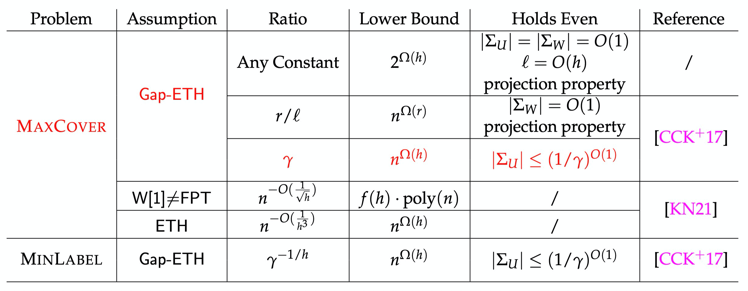 MaxCover to MinLabel
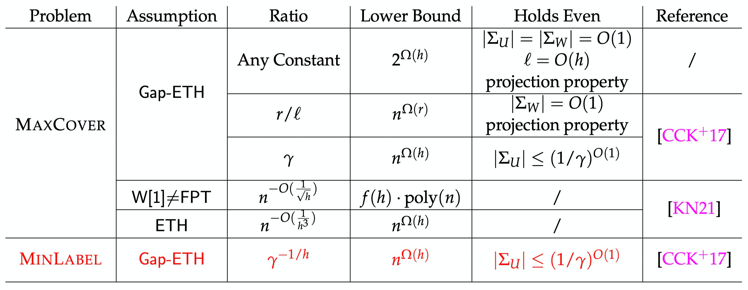 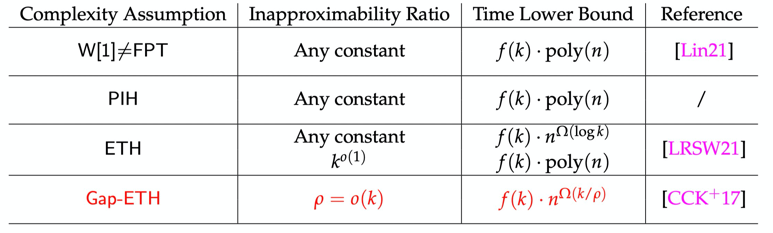 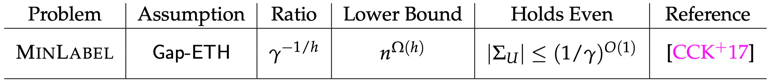 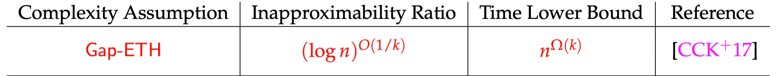 Amplifying the Gap V.S. Creating a Gap
Gap-ETH: already provides a gap
ETH, W[1]≠FPT, …: ?
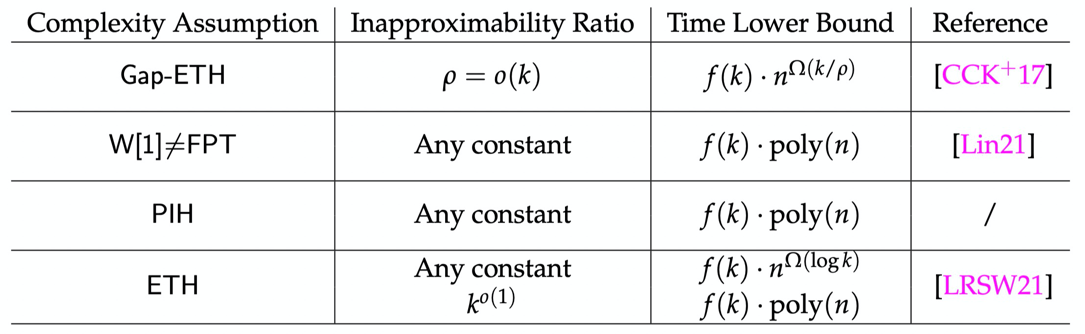 Amplifying the Gap V.S. Creating a Gap
Gap-ETH: already provides a gap
ETH, W[1]≠FPT, … ?
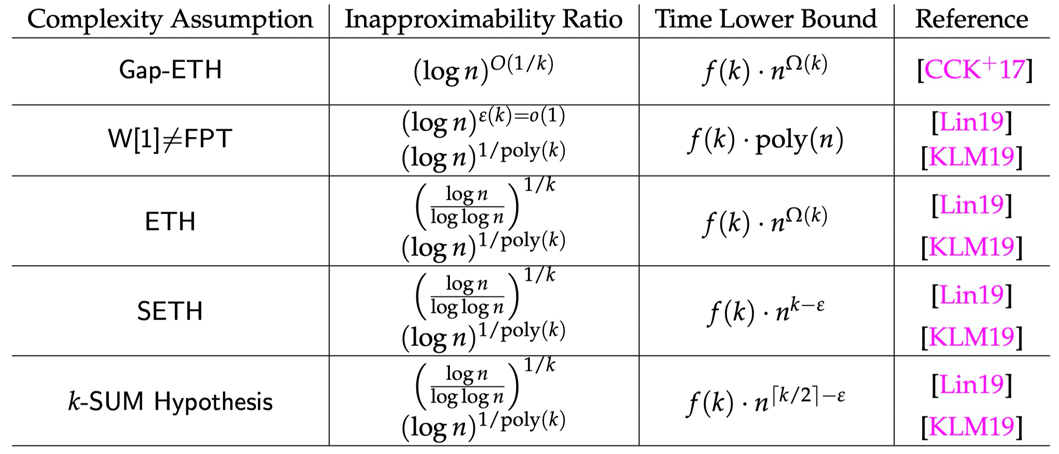 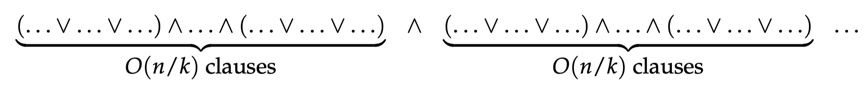 More…
Creating a gap by
Threshold Graph Composition [Lin15, CL16, Lin19, BBE+19, KN21]
Distributed PCP Framework [KLM18]
Locally Decodable Codes [Lin21, LRSW21]

Still a lot to be explored …
Q & A
For more details, see my survey: https://arxiv.org/abs/2112.04669or a more integral one: https://arxiv.org/abs/2006.04411

Contact:
E-Mail: renxuandi@pku.edu.cn
WeChat ID: xuandiren

Thanks!